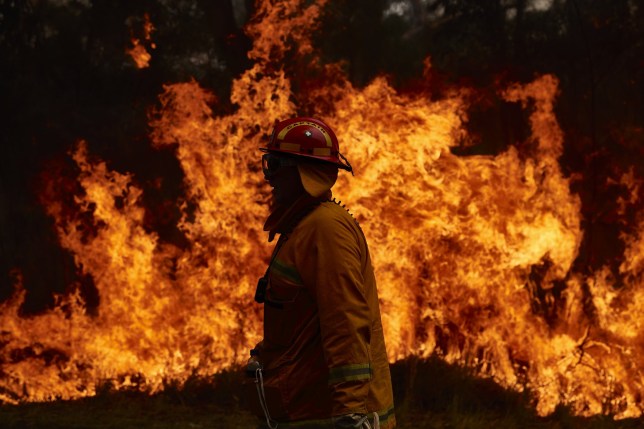 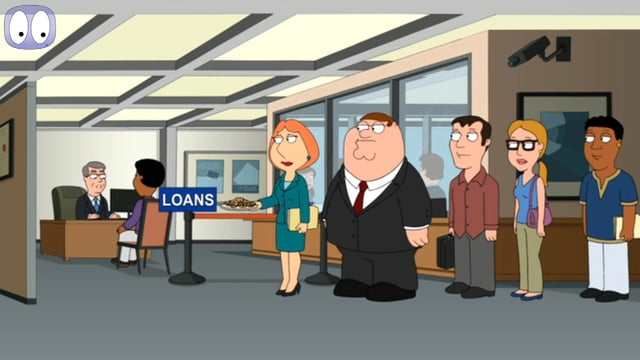 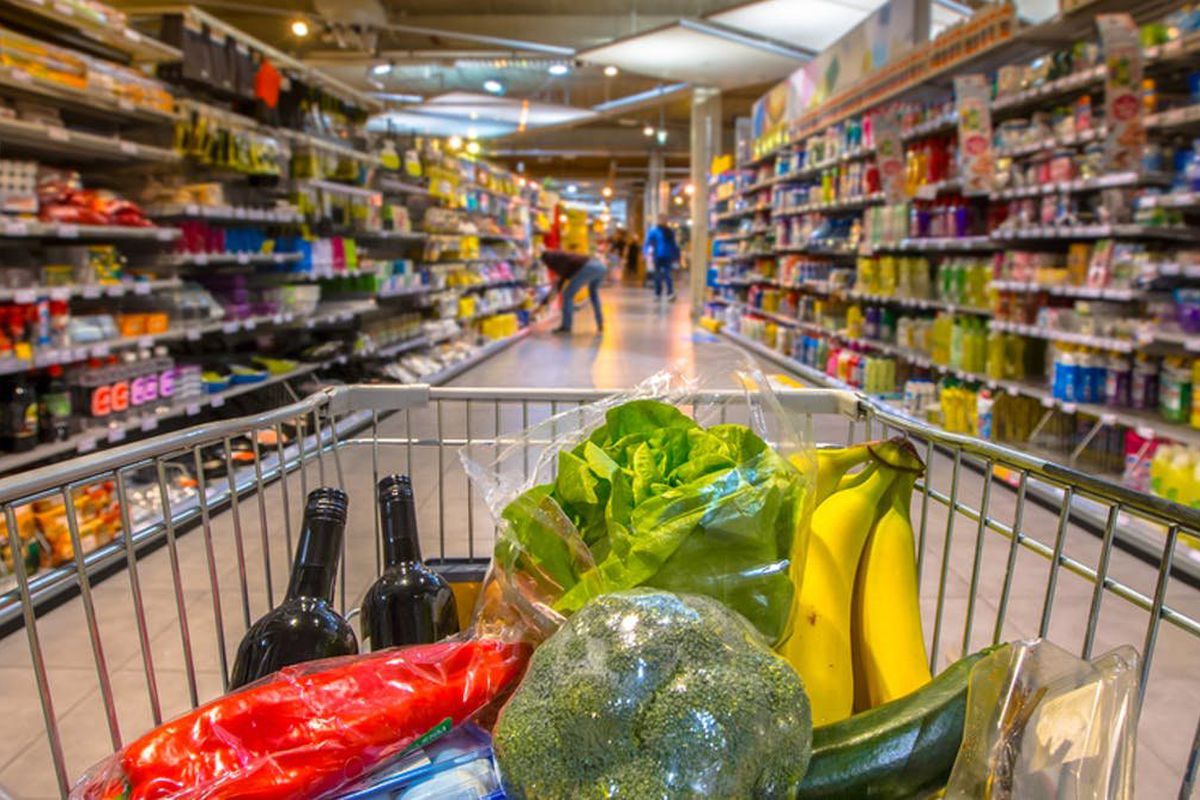 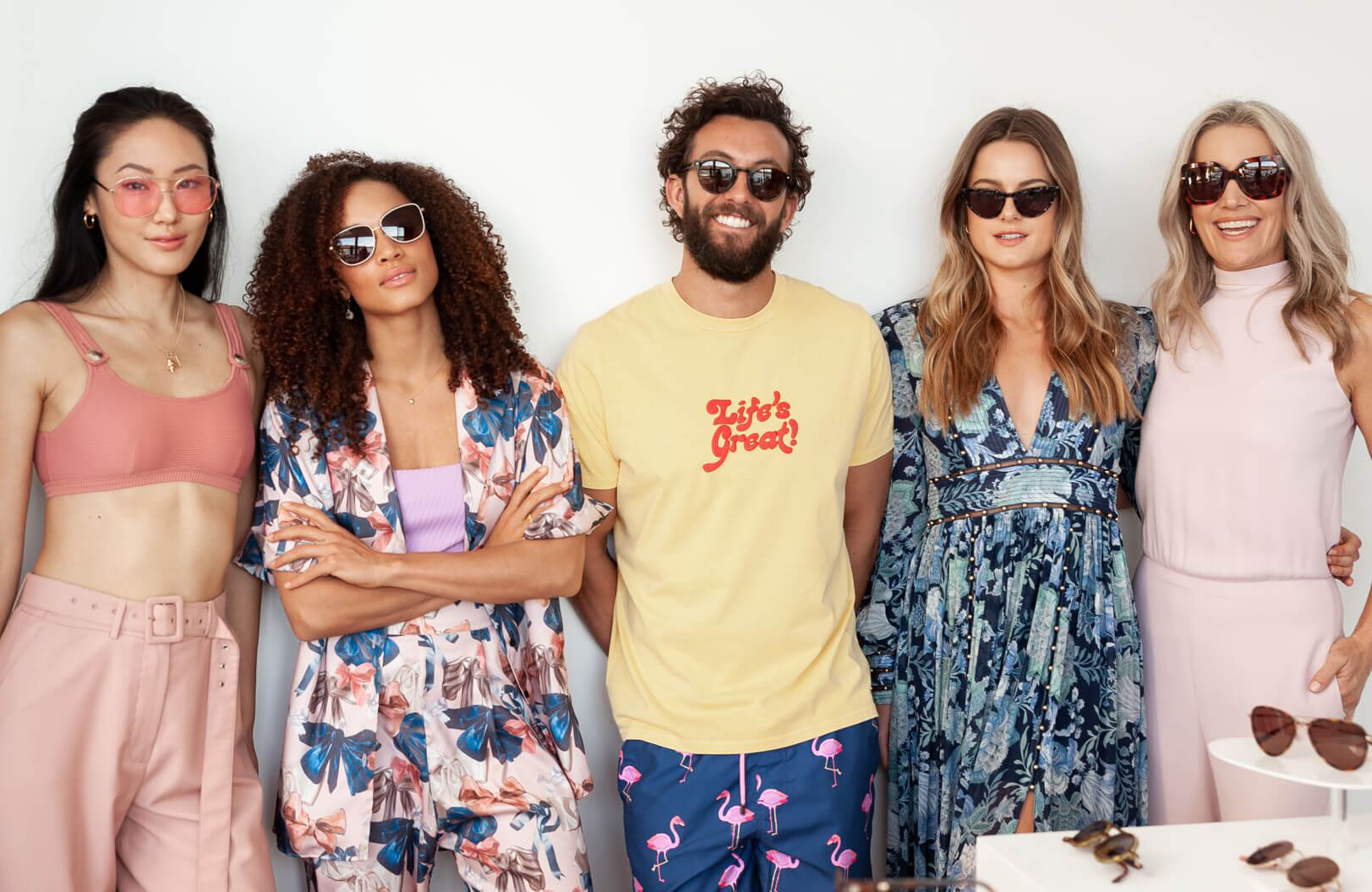 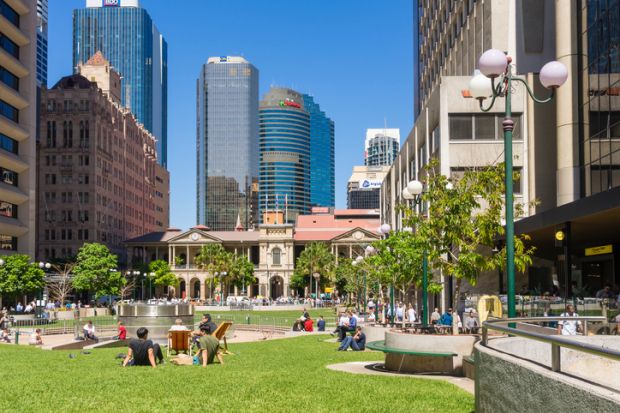 Conversation ClassAustralia
Christopher bAUMAN
Education Infographic
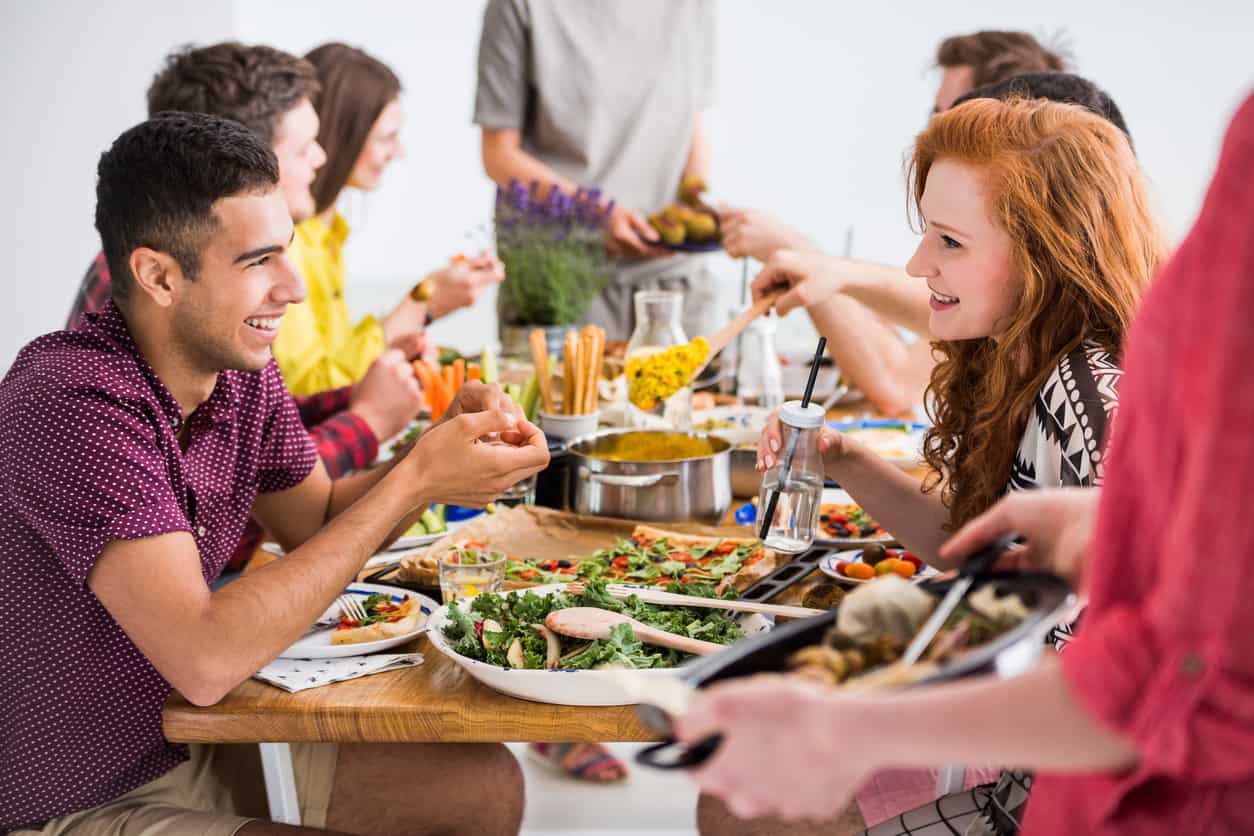 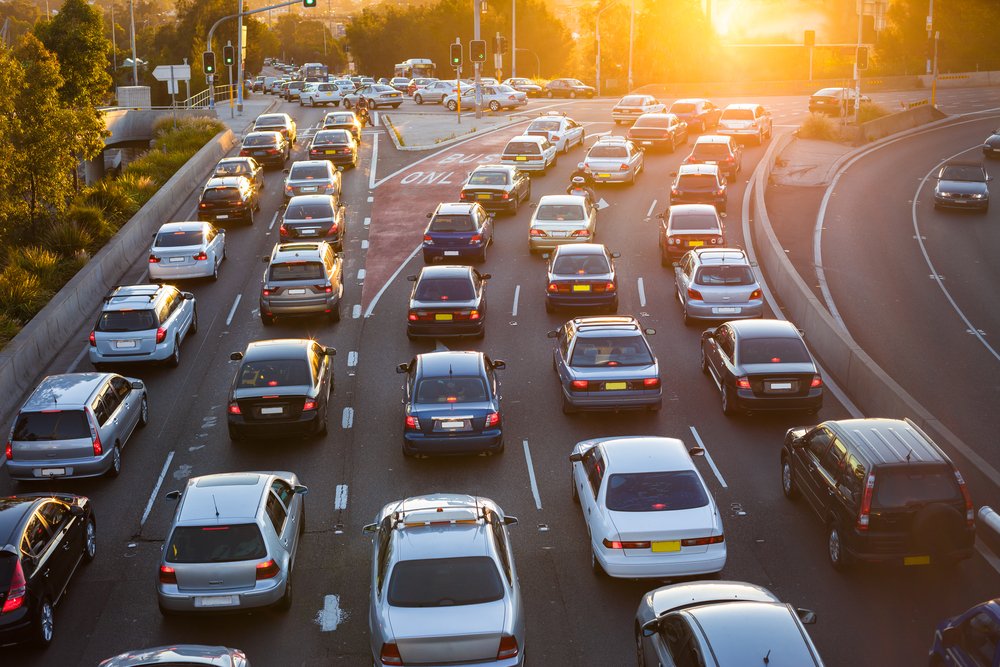 Bank
Restaurant
Grocery shopping
personal transport
Fashion
Expenses
In the news
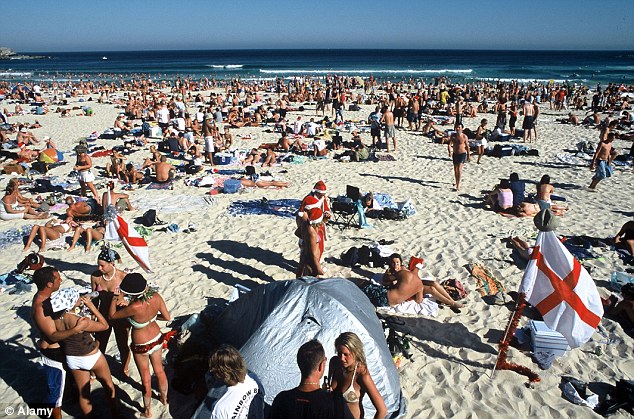 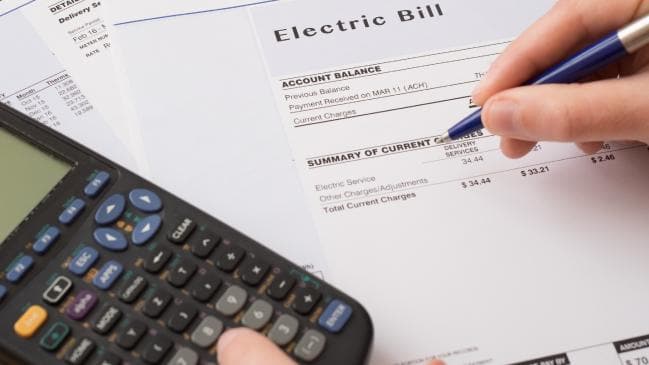 Chris Bauman
Teachers
Education
Skills